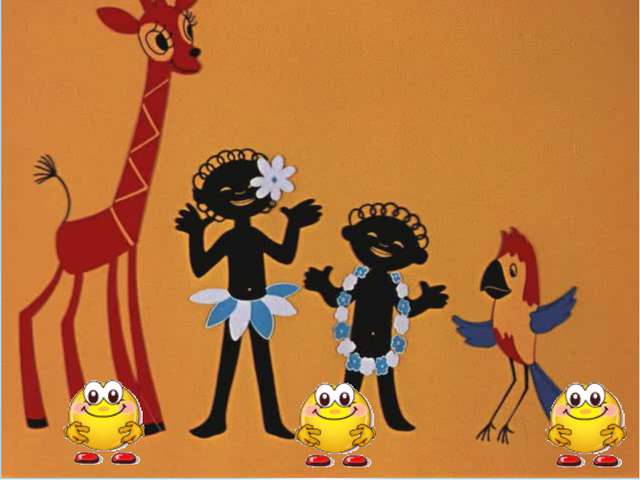 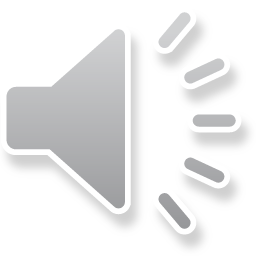 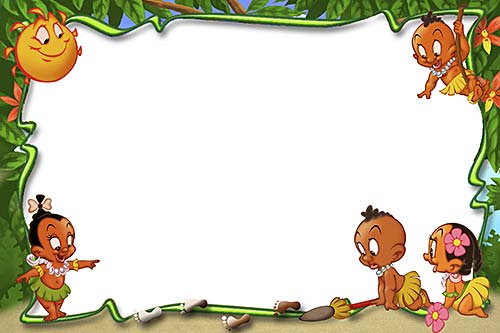 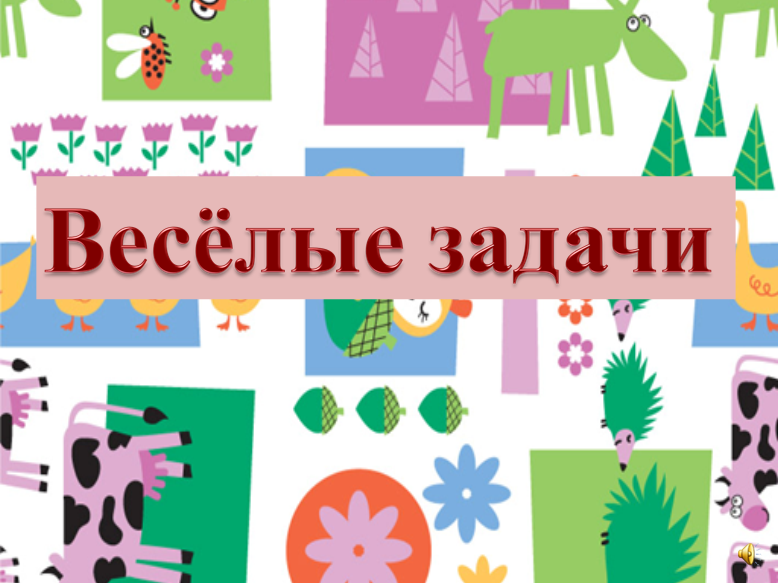 Муравьи в лесу густом
Дружно строят новый дом.
Трое тащат веточку,
Трое тащат щепочку.
Ускоряют дружно шаг
… весёлых работяг?
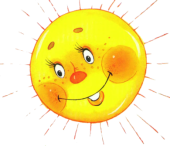 3+3=
6
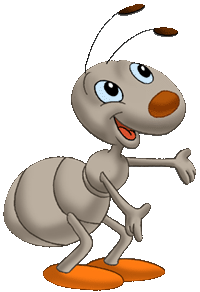 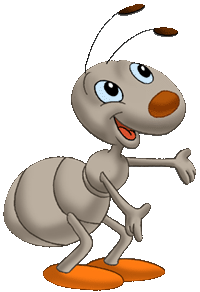 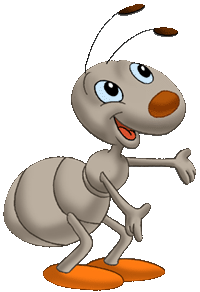 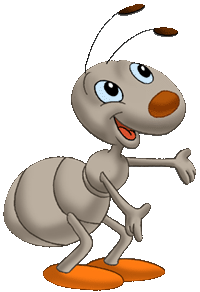 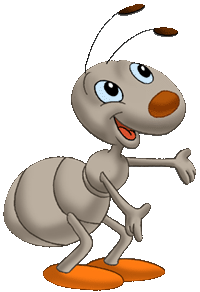 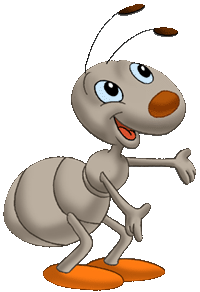 У богатого волчонка
Было кваса два бочонка.
Тут ещё один бочонок
Прикатил домой волчонок.
Вместе складывать их стал –
… бочонка насчитал.
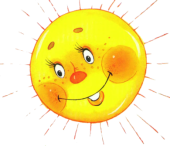 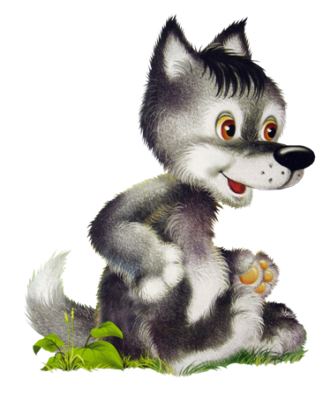 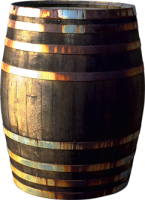 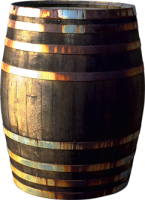 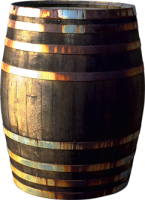 2+1=3
Пять ежей – с лукошками,
Три ежа – с гармошками.
Сколько среди сосен
Ежей гуляет? …
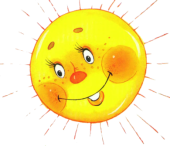 5+3=
8
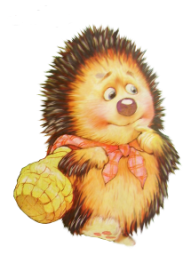 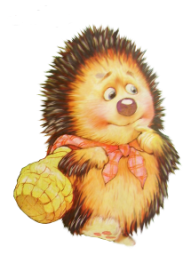 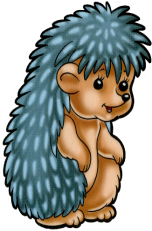 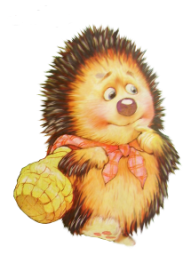 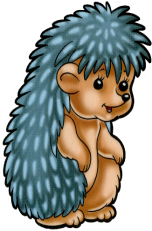 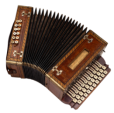 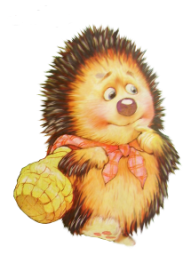 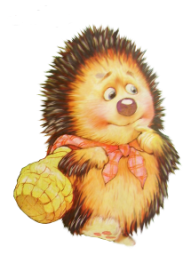 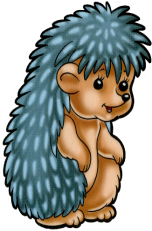 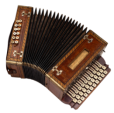 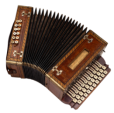 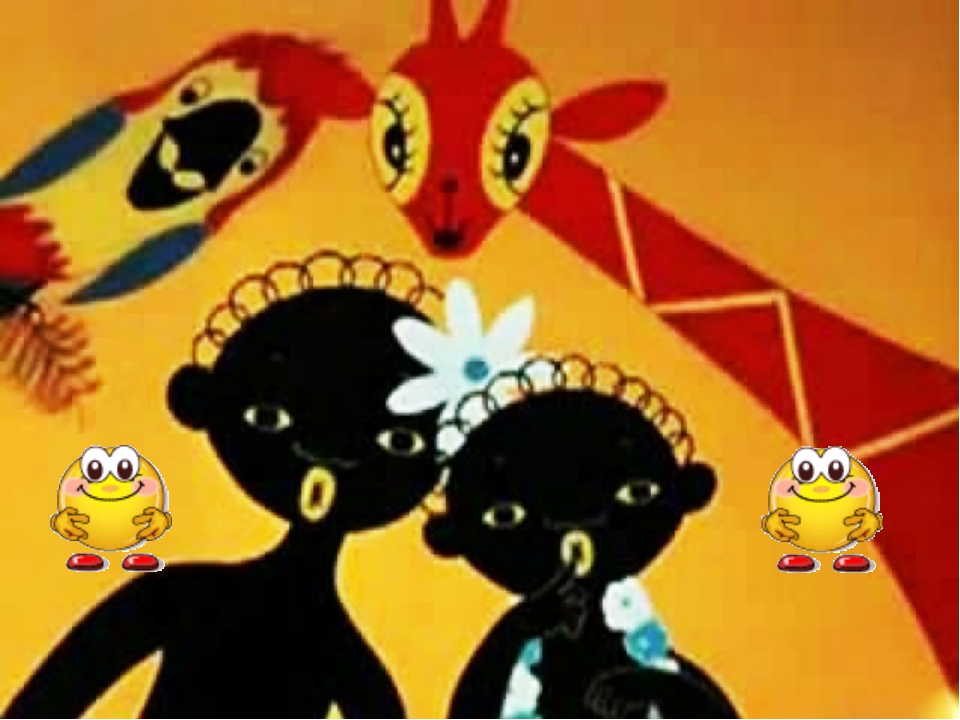 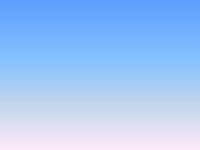 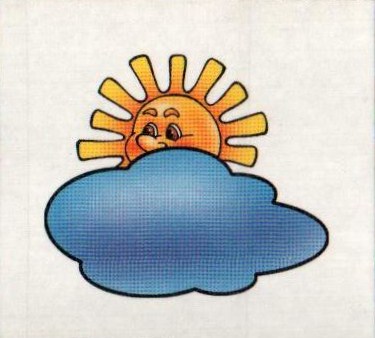 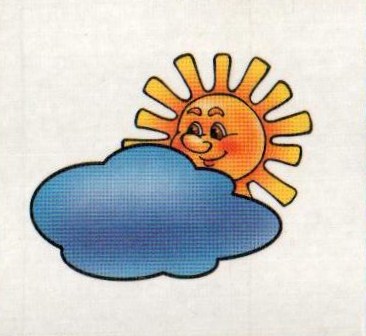 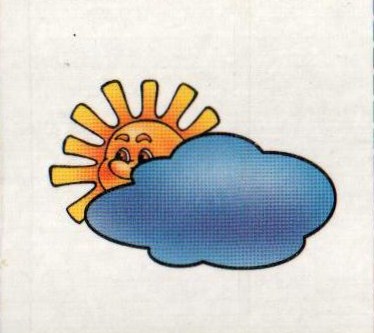 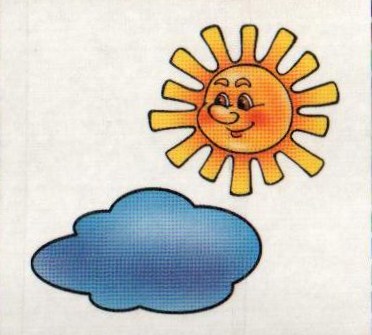 УРА, ПОБЕДА!
найди лишнее
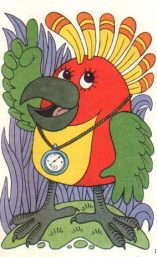 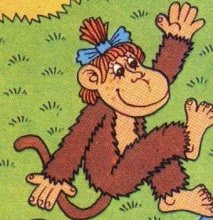 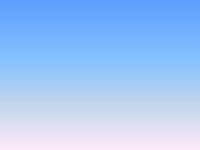 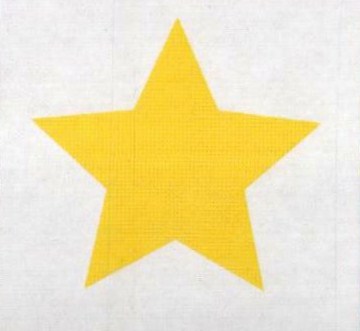 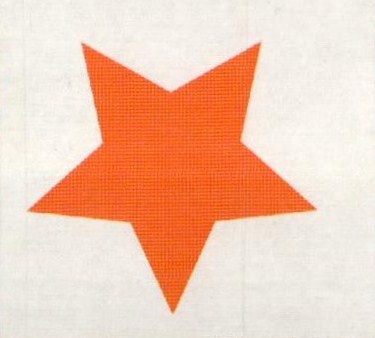 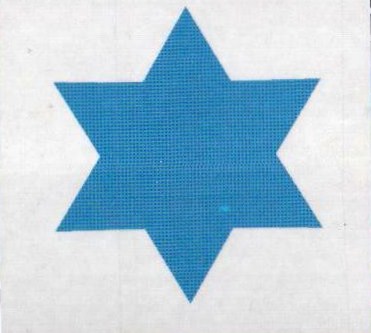 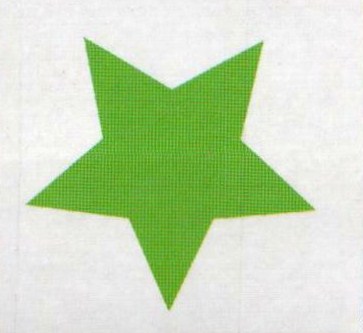 УРА, ПОБЕДА!
найди лишнее
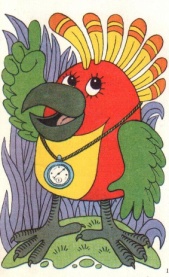 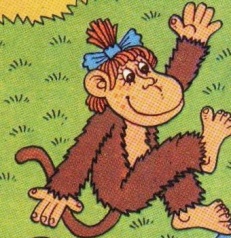 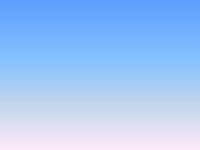 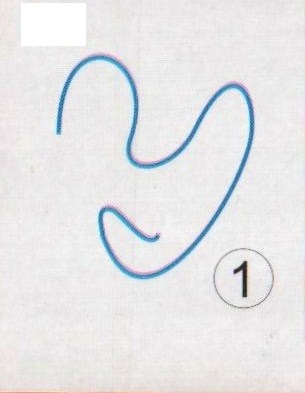 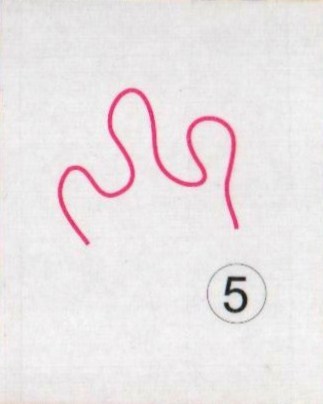 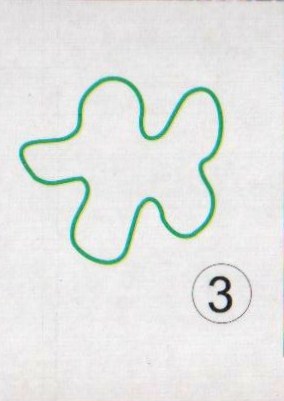 УРА, ПОБЕДА!
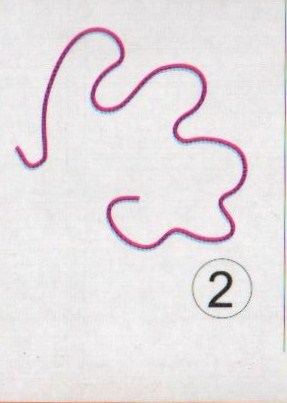 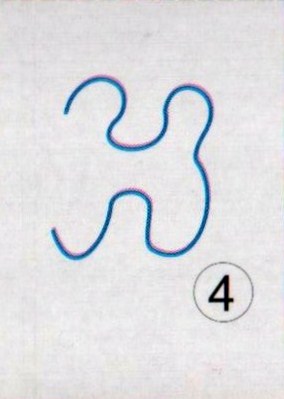 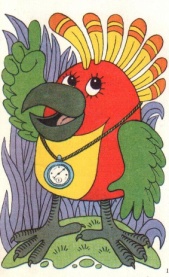 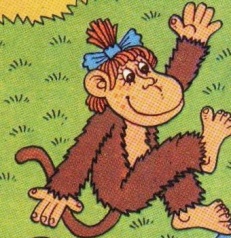 найди лишнее
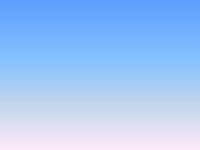 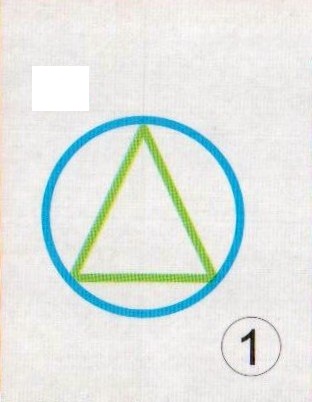 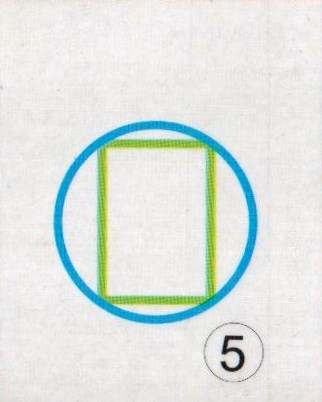 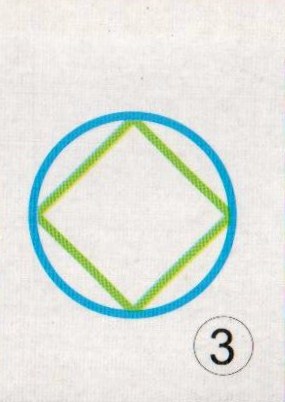 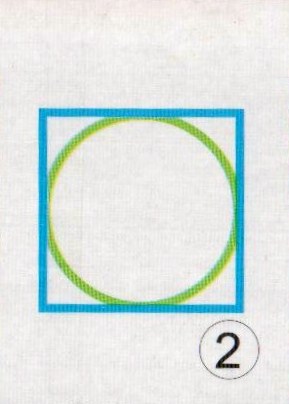 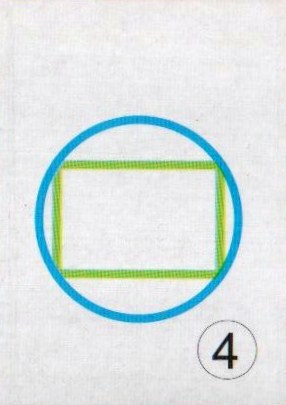 УРА, ПОБЕДА!
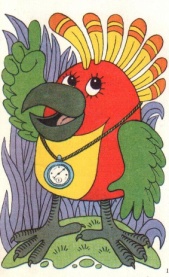 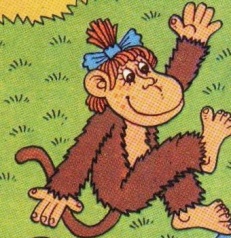 найди лишнее
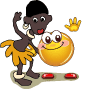 Вы справились!
МОЛОДЦЫ!
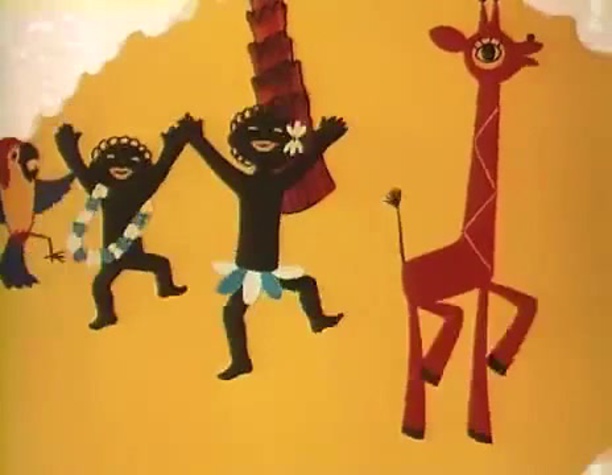 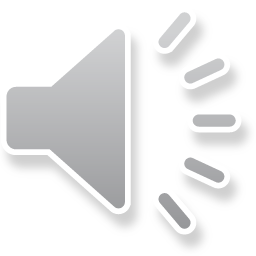